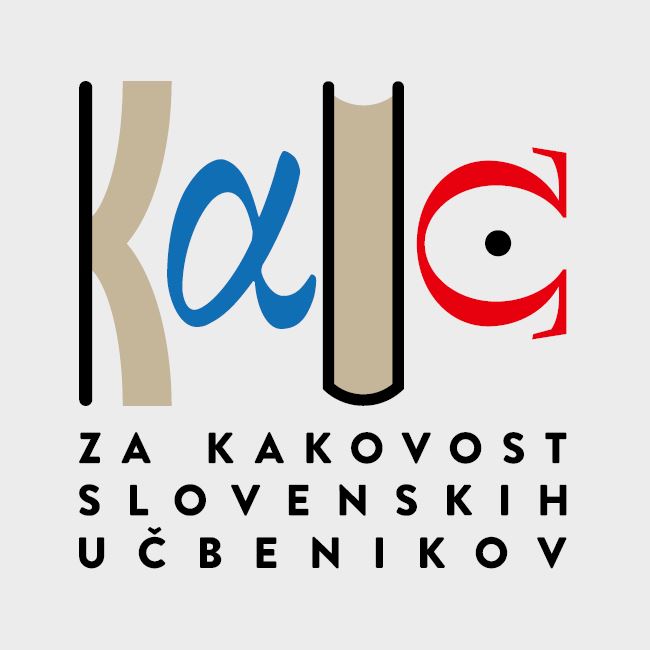 Pregled uporabe učnih gradiv pri pouku
Delovni sestanek KaUč, 13. 4. 2018
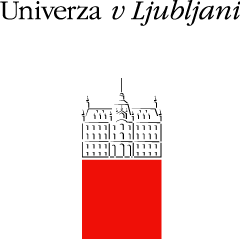 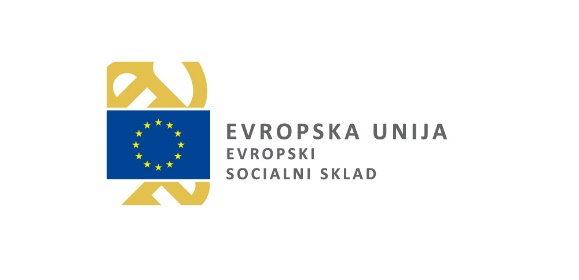 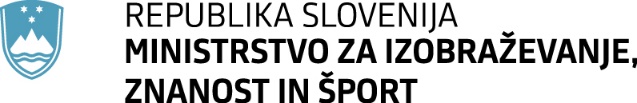 Pregled uporabe učnih gradiv pri pouku
Delovni sestanek KaUč, 13. 4. 2018
Povzela Irma Mavrič Gavez in dr. Gregor Torkar
Naložbo sofinancira Evropski socialni sklad ter Ministrstvo za izobraževanje, znanost in šport.
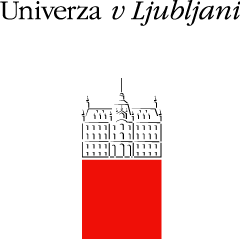 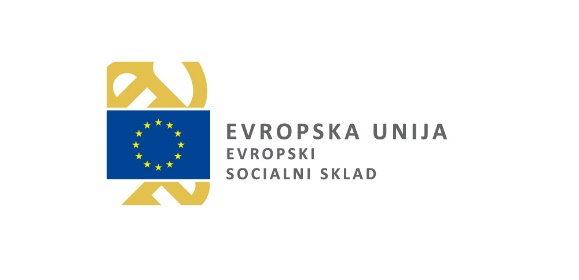 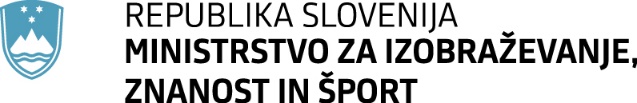 Poročila o uporabi učnih gradiv so pripravile naslednje institucije:
Gimnazija Ledina
OŠ Metlika
OŠ Most na Soči
OŠ Podgorje pri Slovenj Gradcu
OŠ Šmartno pod Šmarno goro
OŠ Vide Pregarc Ljubljana

Pri pripravi poročil je sodelovalo 29 učiteljev.
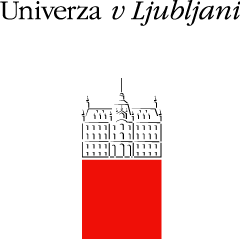 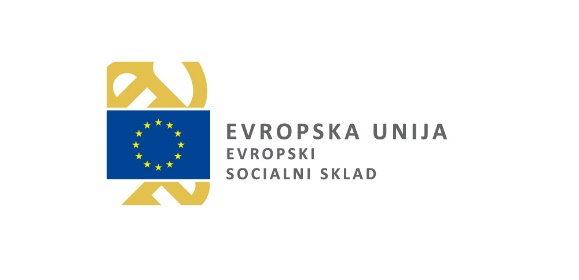 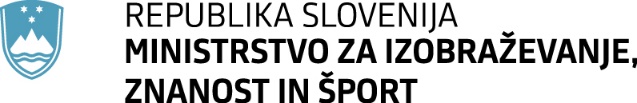 Navodila za pripravo poročila o delu z učnimi gradivi

Projektna skupina KaUč na šoli organizira enouren sestanek na temo Delo z učnimi gradivi pri pouku. Za potrebe projekta potrebujemo krajše poročilo s seznamom sodelujočih 
   (2 strani) o didaktično-metodičnih praksah rabe učbenikov pri pouku. 

    V pomoč pri razpravi so vam lahko naslednje oporne točke:

metode uporabe učbenika med učno uro (obravnava nove učne snovi, ponavljanje in utrjevanje…),
metode uporabe učbenikov v domačih nalogah,
pisanje povzetkov, miselnih vzorcev, odgovarjanje na vprašanja, izpisovanje ključnih besed…. iz prebranega v učbeniku,
navedite čim bolj konkretne primere (predmet, učna snov, učbenik…), kako besedila in slikovno gradivo v učbenikih vključujete v pouk – izpostavite primere dobre prakse,
povezovanje učbenika z drugimi učnimi gradivi (e-gradiva, delovni zvezki…),
navajanje učencev na uporabo učbenikov oziroma učenje s pomočjo učbenikov.
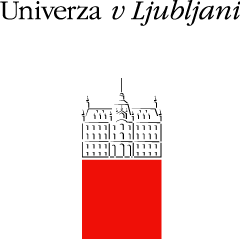 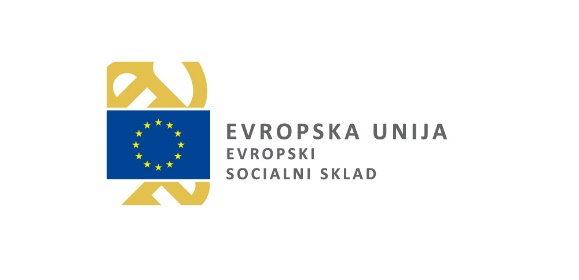 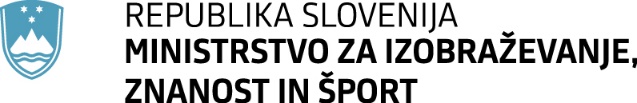 Metode uporabe učbenika med učno uro
motivacijski uvod,
obravnava nove snovi, neposredna obravnava iz učbenika,
pomoč pri razlagi z uporabo slikovnega gradiva,
učenci samostojno preberejo besedilo v učbeniku,
samostojni zapis povzetka obravnavane snovi s pomočjo učbenika,
metoda branja, pogovora in interpretiranja besedil,
sodelovalno učenje-učenci s samostojno uporabo izluščijo bistvo in nato predstavijo sošolcem,
naloge za vajo iz učbenika,
ponavljanje in utrjevanje snovi s pomočjo vprašanj ob koncu poglavij (Preizkusi svoje znanje).
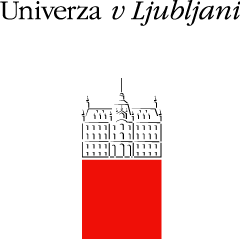 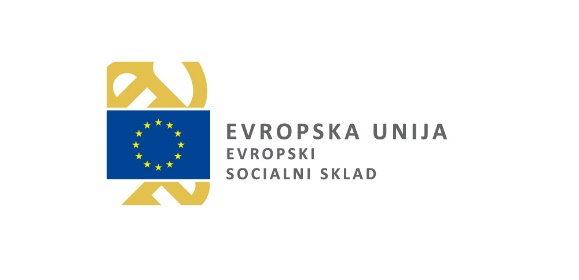 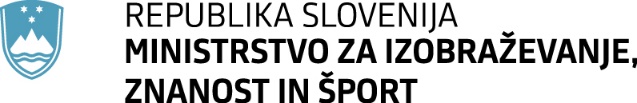 2. Metode uporabe učbenika  v domačih nalogah
Naloge učencev doma: 
prebrati določeno snov, ki jo bodo obravnavali pri naslednji uri
iz učbenika poiskati bistvene podatke
utrditi obravnavano učno snov
odgovoriti na vprašanja ob koncu posameznega poglavja
izpolniti učni list/naloge v delovnem zvezku s pomočjo učbenika
rešiti naloge za ponavljanje (matematika, fizika, kemija)
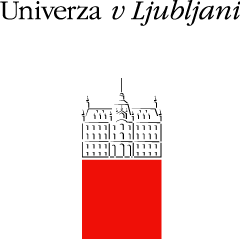 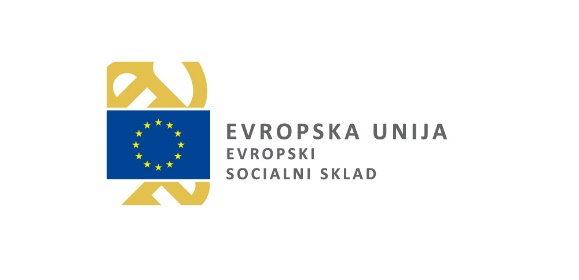 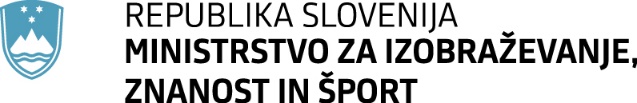 3. Konkretni primeri uporabe učbenikov – primeri dobre prakse.
slikovna podkrepitev v učbeniku za lažjo predstavo ob branju pravljice, pomoč pri obnovi
kratka uvodna motivacija v učno uro, ki jo pripravijo učenci v skupini s pomočjo učbenika
priprava predstavitve določene učne teme za sošolce (pomoč učbenika)
izdelava tabelske slike in končne predstavitve za sošolce (PPT/didaktična igra-learning apps, plakat)
metoda podčrtavanja ključnih besed s prozorno mapo za shranjevanje papirjev (4.razred)
izdelava mislenih vzorcev na šolske klopi (4. razred)
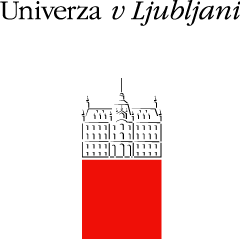 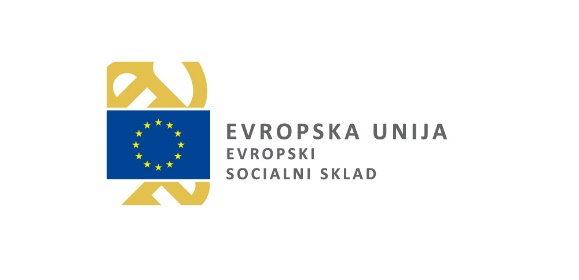 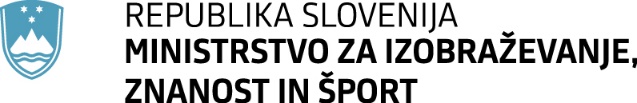 +
interaktivne naloge
označevanje pomembnih delov
učencem so naloge zabavne
že oblikovani miselni vzorci
popestritev pouka z avdio- in videoposnetki
takojšnja povratna informacija
4. Povezovanje učbenika z drugimi učnimi gradivi.
delovni učbenik
delovni zvezek
zbirke nalog 
e- učbenik
e-delovni zvezek
-    i-naloge (za preverjanje predznanja, za utrjevanje)
interaktivne spletne strani npr. Radovednih pet
-
odsotnost brezžičnega interneta v učilnici
uporaba drugih spletnih vsebin
potrebna oprema za delo (tablice, rač. uč.)
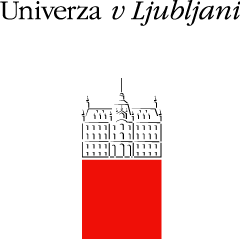 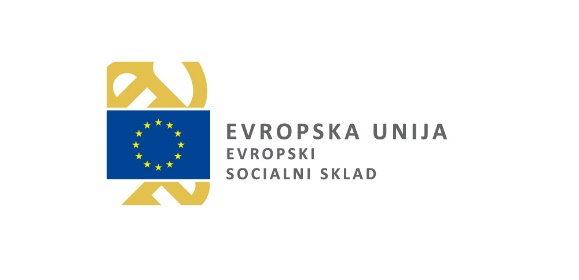 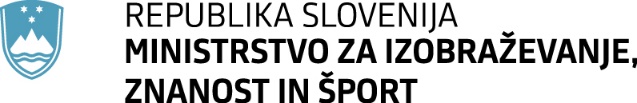 5. Navajanje učencev na uporabo učbenikov oz. učenje s pomočjo učbenika.
Med uporabo učbenika:

odgovarjanje na vprašanja s pomočjo učbenika
priprava mislenih vzorcev ob besedilu v učbeniku
pisanje vprašanj za kviz
izpis ključnih pojmov za utrjevanje znanja 
po prebranem besedilu oblikujejo vprašanja in 
     odgovore
Pred uporabo učbenika: 

razlaga ikon
predstavitev tipov nalog
pregled učbenika in orientacija po učbeniku
razlaga razdelkov v posameznih učbenikih: 
Odgovori na vprašanja ...
Razmisli/Poišči ...
Preizkusi svoje znanje ...
Pregled uporabe učbenikov pri posameznih šolskih predmetih